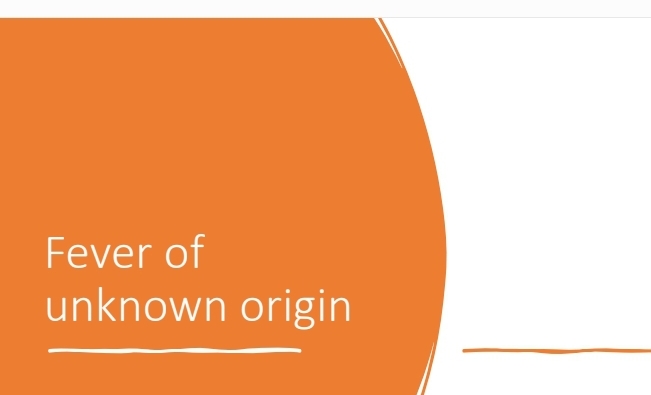 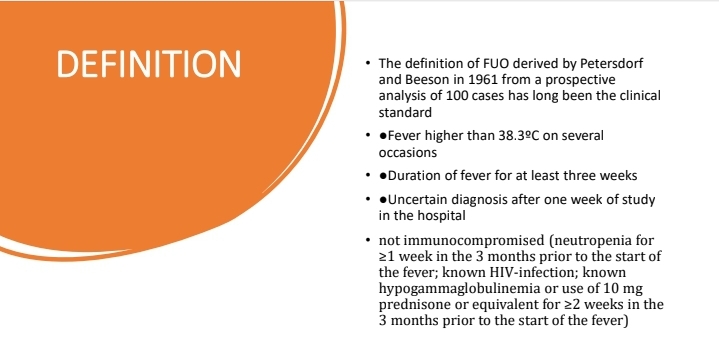 Or 1 week admission
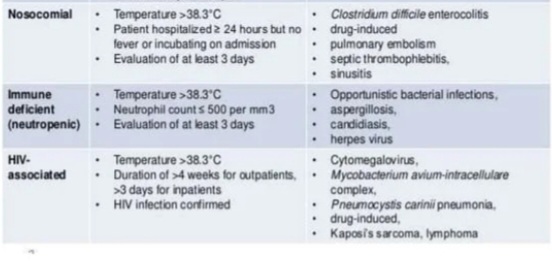 Some infections will have leukopenia with relative lymphocytosis
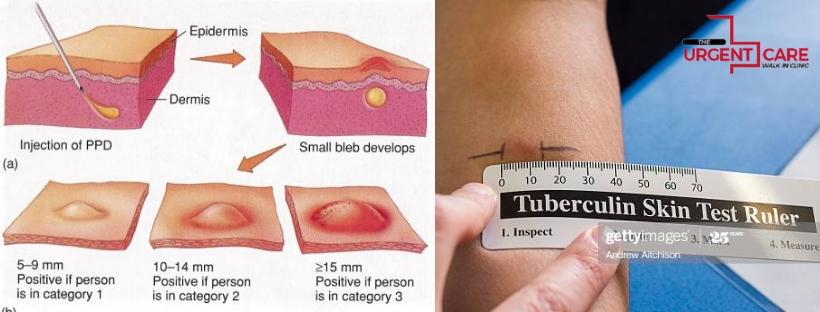 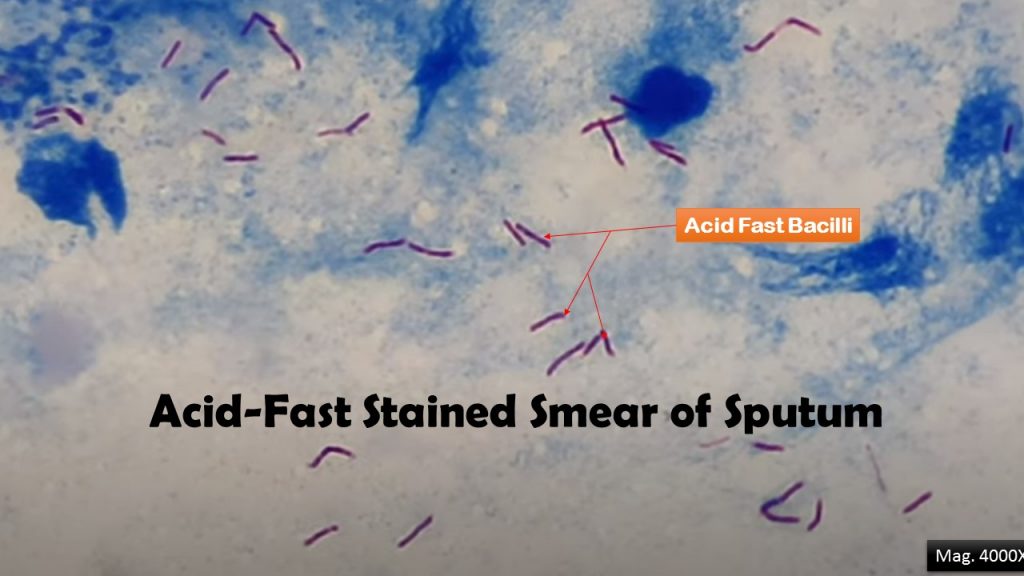 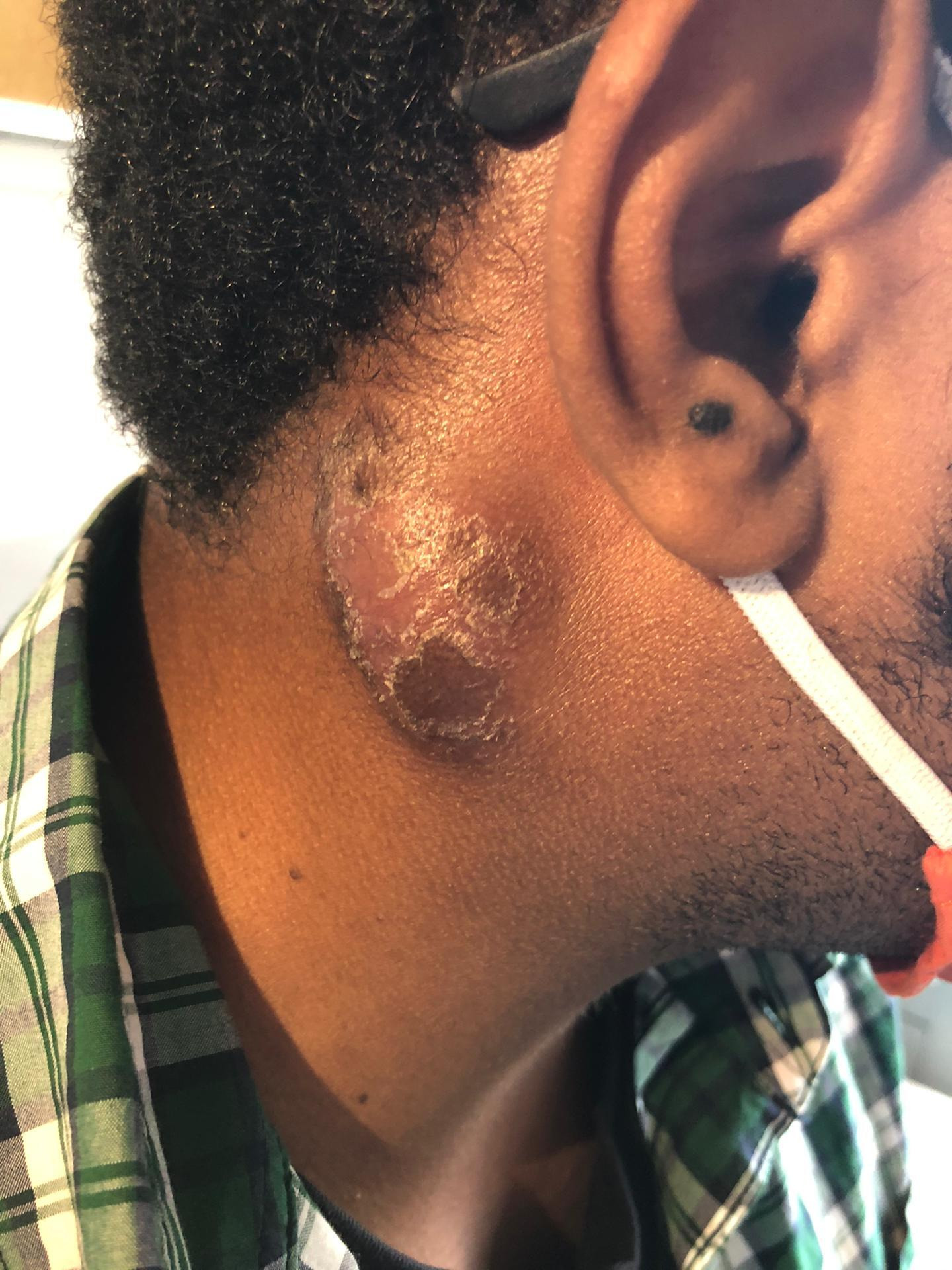 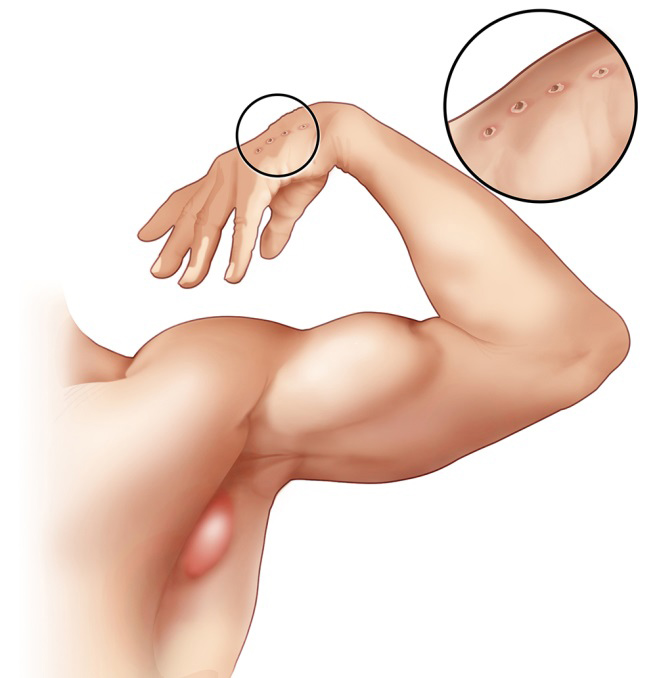 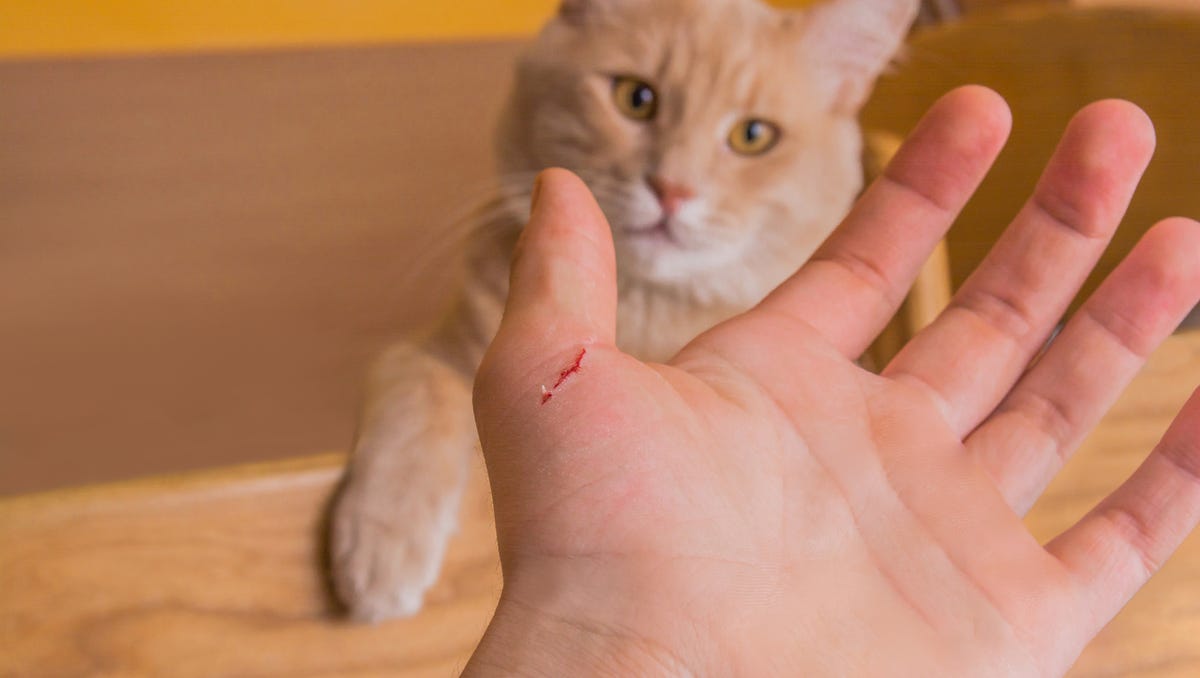 Bartonella henselae in cats
Bartonella quintana in rats
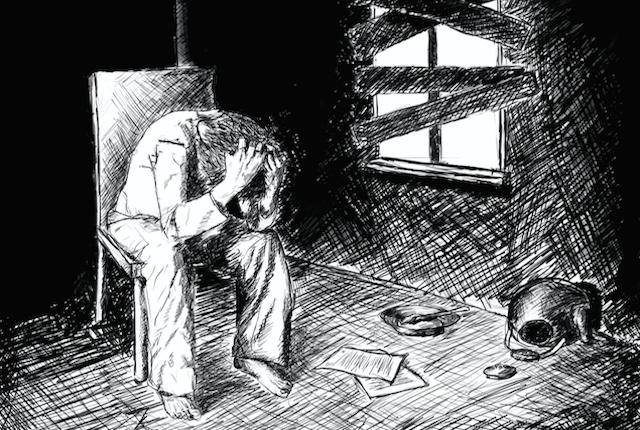 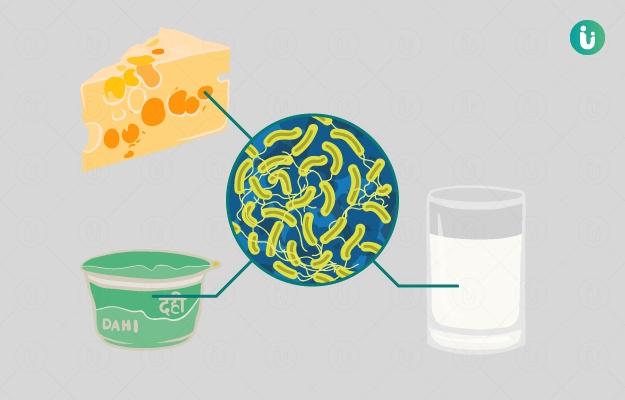 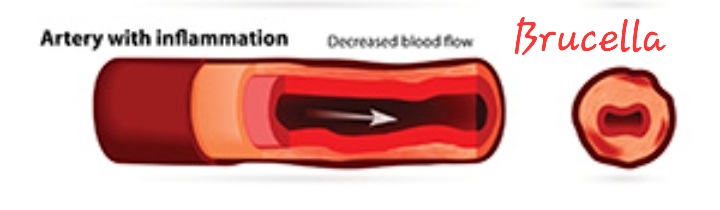 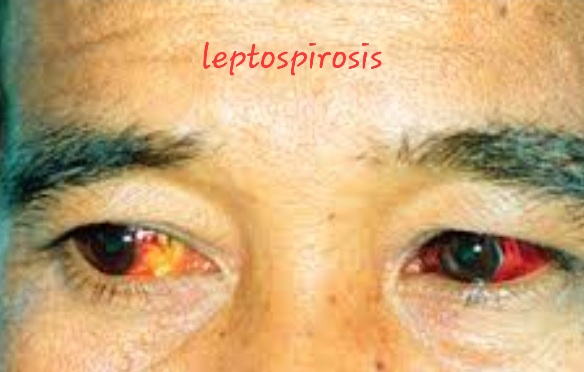 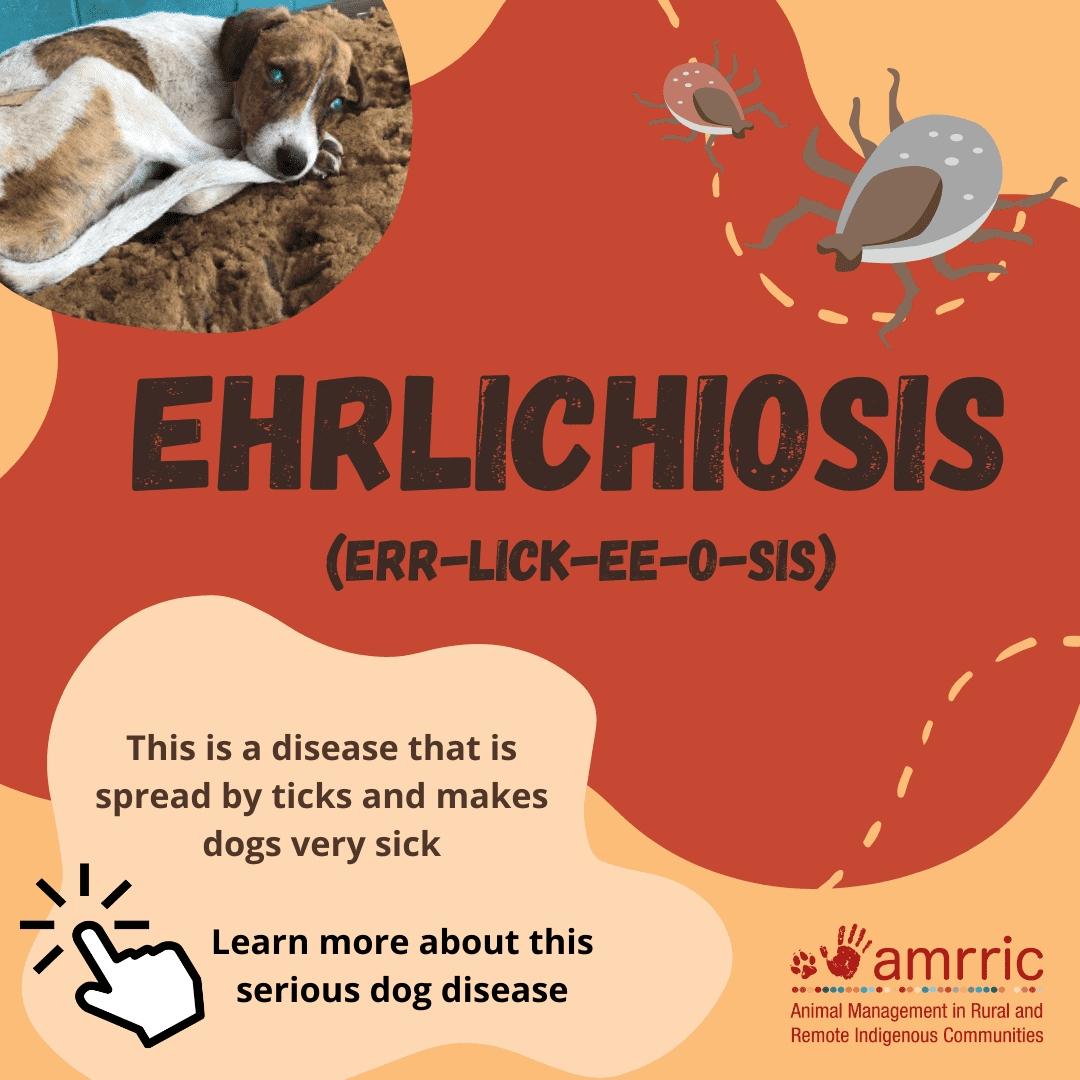 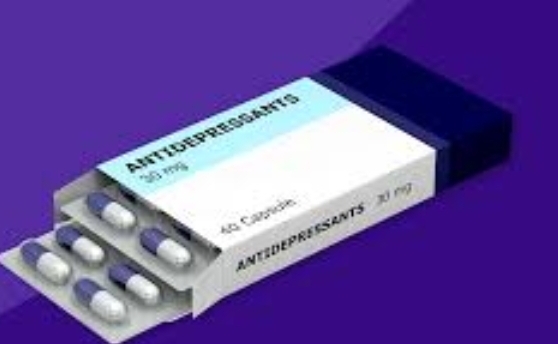 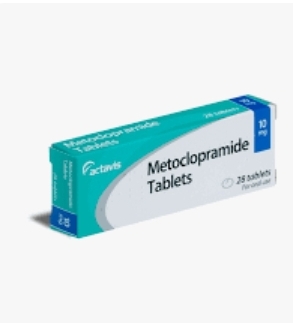 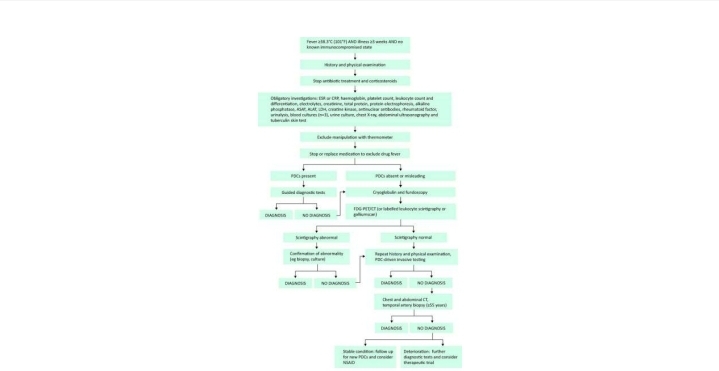 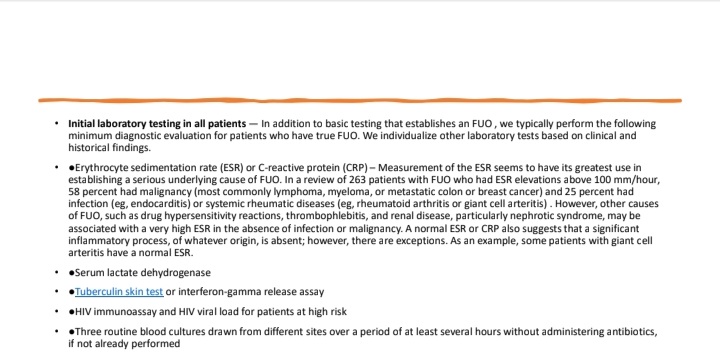 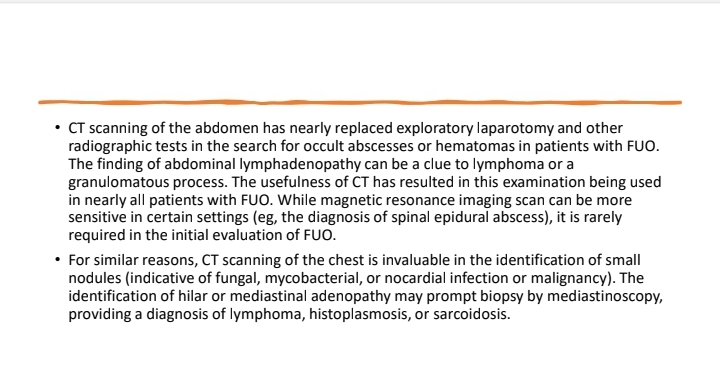